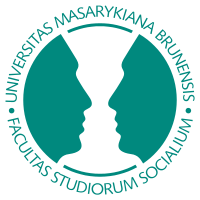 PSY532: Dendextend
Tomáš Kratochvíl
Brno, 2018
[Speaker Notes: Dobré ráno. Otázka. Klik -> slovo Aničce]
Dendextend



Vymezení

Co a jak

Příkazy    &Funkce
Vymezení
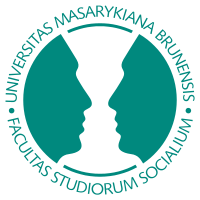 Co to je?
rozšíření pro clusterovou analýzu
porovnání 2+ dendrogramů
nalezení „nejhezčího“ denrogramu
úpravy vzhledu dendrogramu jako:(1) otáčení dendrogramu a clusterů(2) tvorba labelů a jejich obarvení(3) zabarvení shluků do určité vzdálenosti		+ úpravy těchto barev
tj. umožňuje lepší vizualizaci a výběr typu clusterové analýzy	… a další práci s daty jako korelační analýzy clusterů, porovnání clusterových analýz, přídavné ploty k dendrogramům aj.
Brno, 2018
[Speaker Notes: Stručně řečeno, sdílený leadership se od ostatních přístupů odlišuje důležitostí sociálních interakcí. Nezaměřuje se tedy na jednoho “velkého člověka” a jeho chování, jak jsme slyšeli u dříve představených teorií, ale na interakce týmu a vzájemnou podporu při dosahování společného cíle.Proměnlivé prostředí, struktura = střídání lídrů, měnění hranic.]
Dendextend


Vymezení

Co a jak

Příkazy    &Funkce
Jak to vlastně vypadá?
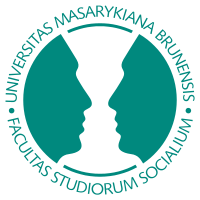 Co je „shlukování dat“?
explorativní analýza
podobná pozorování, výrazně odlišná od ostatních
řeší se na základě vzdálenosti
Co je „dendrogram“?
vizualizace iterativního procesu shlukování dat
zachycuje vzdálenost, v jaké vzniká další shluk
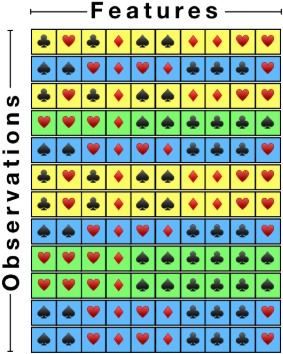 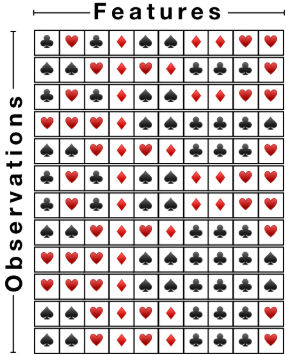 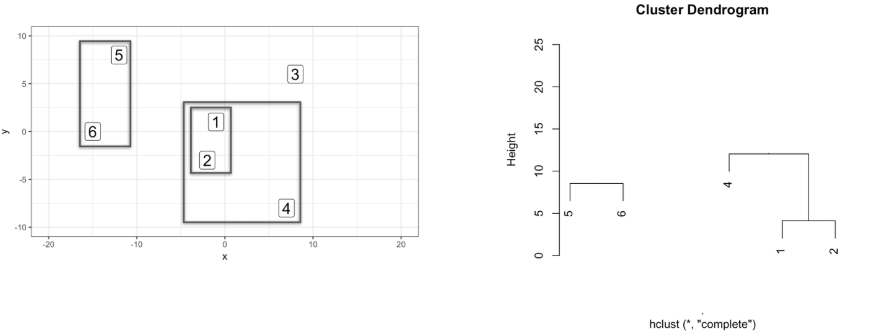 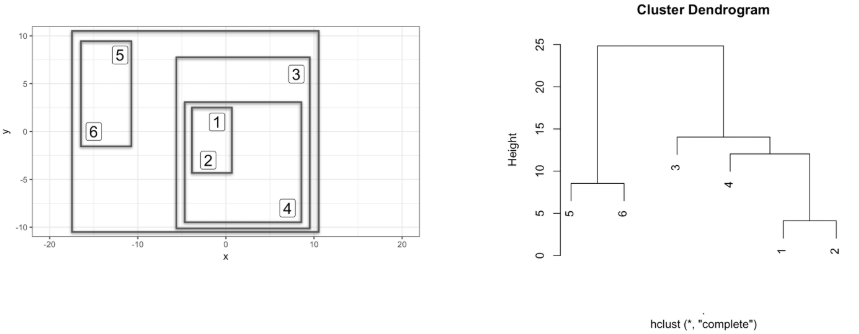 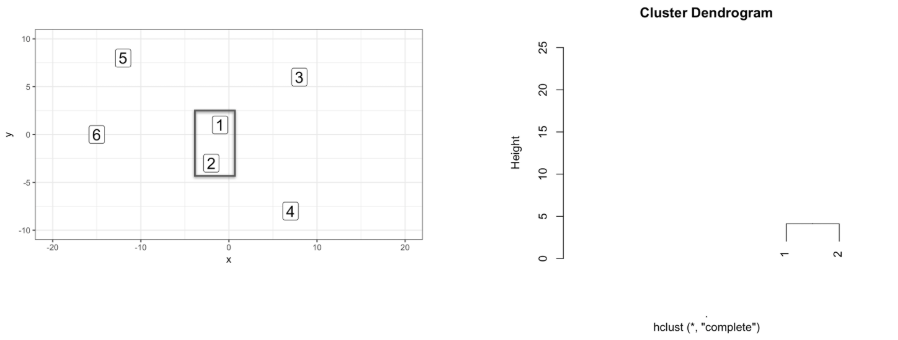 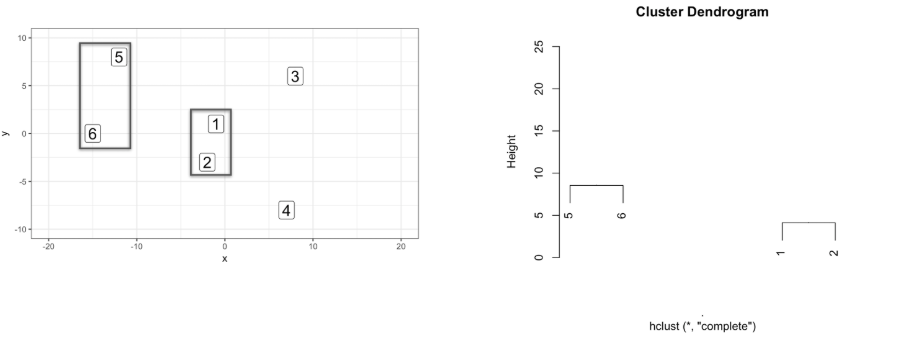 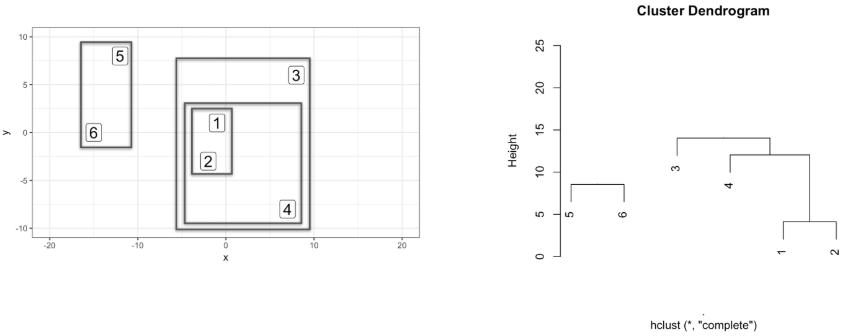 Brno, 2018
Obrázky: Datacamp
[Speaker Notes: Členové týmu musí sdílet cíl a strategii organizace, mít stejnou myšlenku o záměru společného působení. | Podpora navzájem. | Možnost projevit se a vstupovat do týmového procesu řešení.Řádné, organizování plánování úkolů v org. | Prostě commitment. | Prostředí v organizaci a především tým musí být připraveni přizpůsobovat se rychle změnám organizační i národní kultury.Jaká kultura dle Handyho myslíte s vyšší účinností? -> zdroj moci odbornost]
Sdílenýleadership


Vymezení

Co a jak

Příkazy    &Funkce
Příkazy a jejich funkce
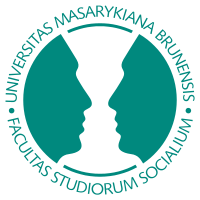 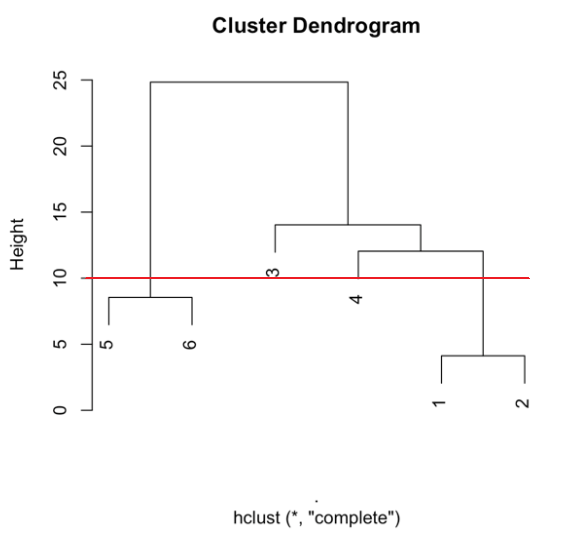 vytvoření vzdáleností
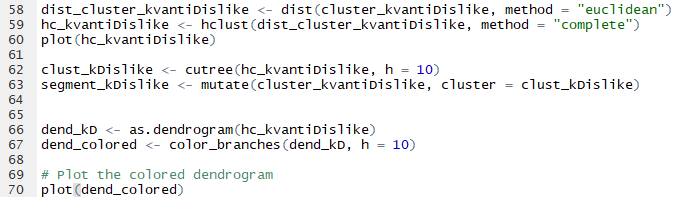 vytvoření shluků na základě max. vzdáleností
oddělení shluků na základě vzdálenosti „10“
převedení na dendrogram
obarvení větví, které spadají do jednoho shluku po vzdáleností „10“
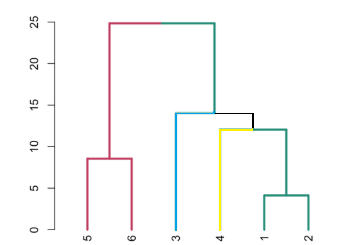 Brno, 2018
[Speaker Notes: Zavedení sdíleného leadershipu vyžaduje rozsáhlé přípravy. -> Ekonomičnost. Není-li podpora pro rozdílné názory, hrozí skupinové myšlení -> diverzita, kontrola mimo tým, což má ale svoje nevýhody…]
Sdílenýleadership


Vymezení

Co a jak

Příkazy    &Funkce
Příkazy a jejich funkce
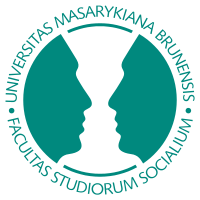 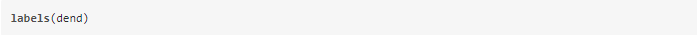 přidá labely ke clusterům
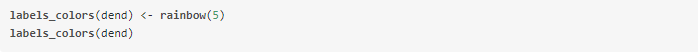 obarví labely
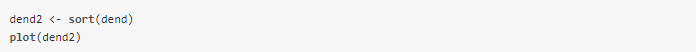 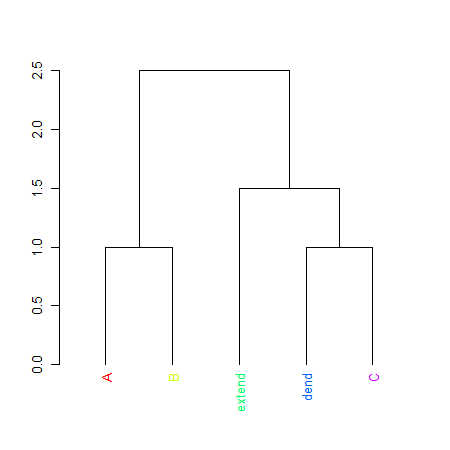 seřadí clustery dle vzdálenosti a velikosti
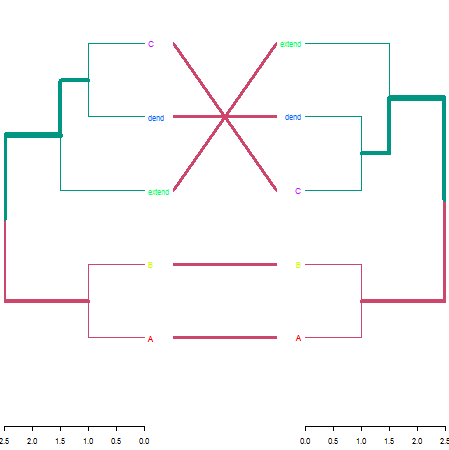 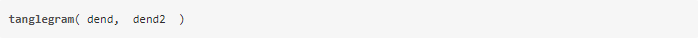 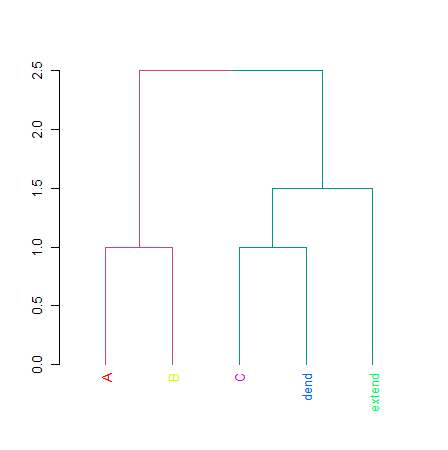 porovná dendrogramy
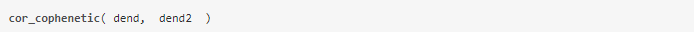 korelační analýza clusterů
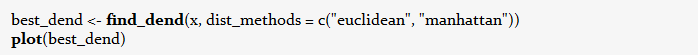 nalezení „nejlepšího“ dendrogramu
Brno, 2018
[Speaker Notes: Zavedení sdíleného leadershipu vyžaduje rozsáhlé přípravy. -> Ekonomičnost. Není-li podpora pro rozdílné názory, hrozí skupinové myšlení -> diverzita, kontrola mimo tým, což má ale svoje nevýhody…]
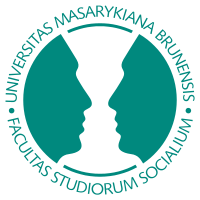 PSY532: Dendextend
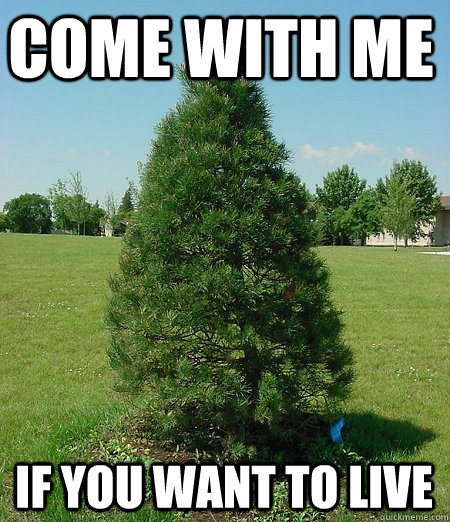 Tomáš Kratochvíl
Díky za pozornost!
Brno, 2018
[Speaker Notes: Pustíme vám video složené z několika ukázek fází práce na týmovém projektu. Sledujte a snažte se zachytit, jestli je tam nějaký leader nebo více leaderů a prvky leaderovského chování.
Doporučujeme využít handout a dělat si poznámky.]